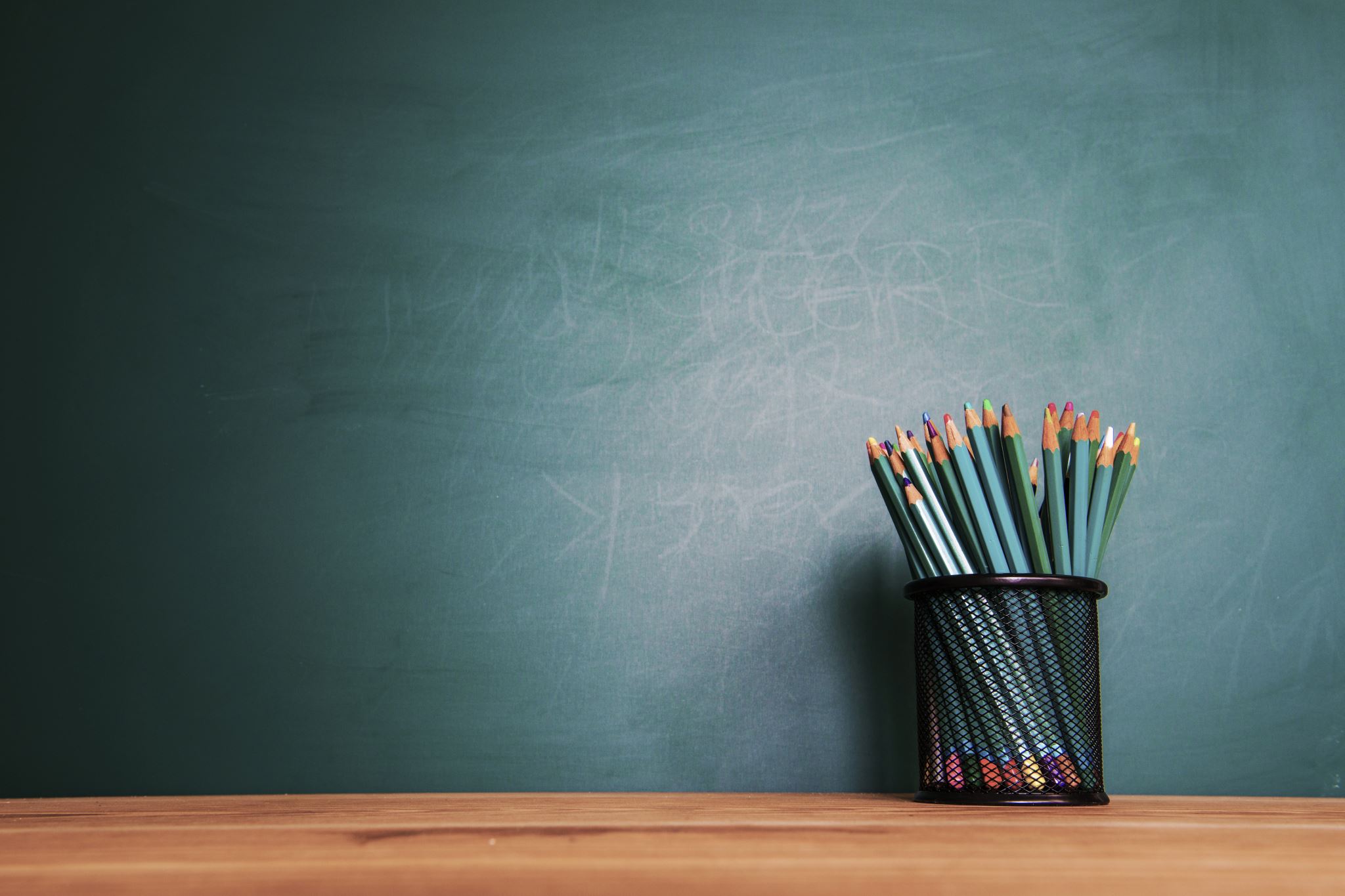 Deutsch 3
休講のお知らせ！（振替は料理教室）
8月30日
9月6日
9月13日
9月20日

帰国する予定！
。。。お土産は選び放題かもしれません(^▽^)/
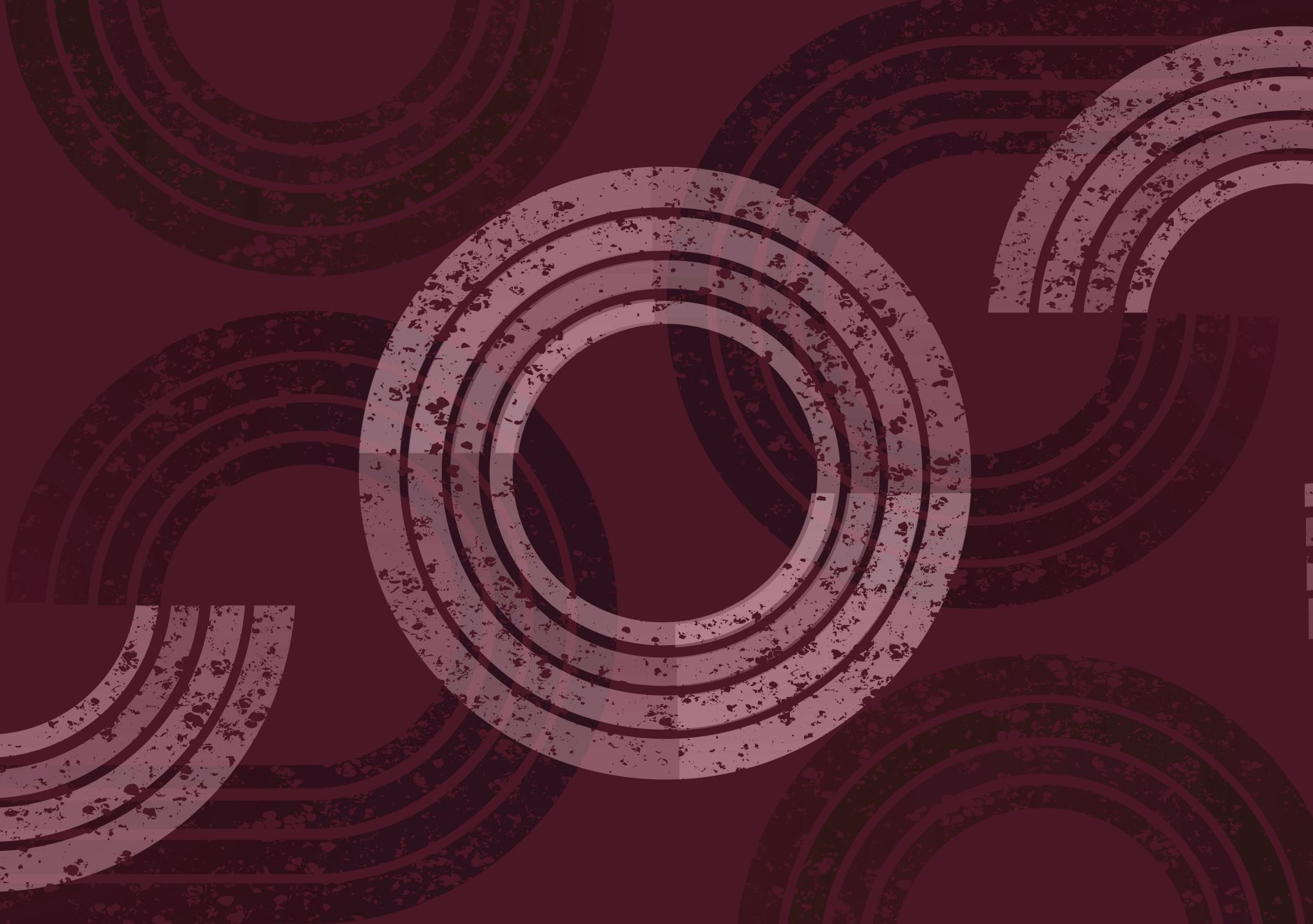 ここまで何か質問ありませんか。
では、授業を始めましょう！
形容詞体操
Groß		大きい		lang		長い
Klein		小さい		kurz		短い
Dick		太い			schwierig	難しい
Dünn		細い			einfach	簡単
Teuer		高い(値段)		lecker		美味しい
Billig		安い			schön		美しい
Grün		緑			hässlich	美しくない
Rot		赤い			spannend	面白い
Blau		青い			langweilig	つまらない
Gelb		黄色			leer		空きの
Richtungen（方向）
Oben		上
Unten		下
Rechts	右
Links		左
Vorne		前
Hinten	後ろ
Herum	周り
Umher　	周り
Geradeaus	真っすぐ、前
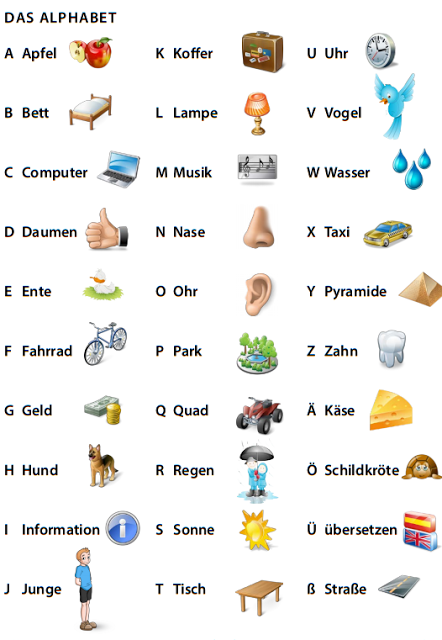 ドイツ語の様々な読み方
Sは様々な組み合わせがある

S		Sonne（太陽）, Haus（家）

Sch		Schweitz（スイス）,Scherz（冗談）
	

St		Stehen（立つ）, Strafe（罰）
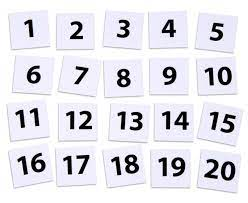 書き方
1 Eins		11 Elf
2 Zwei		12 Zwölf
3 Drei		13 Dreizehn
4 Vier		14 Vierzehn
5 Fünf		15 Fünfzehn
6 Sechs	16 Sechszehn
7 Sieben	17 Siebzehn
8 Acht		18 Achtzehn
9 Neun	19 Neunzehn
10 Zehn	20 Zwanzig
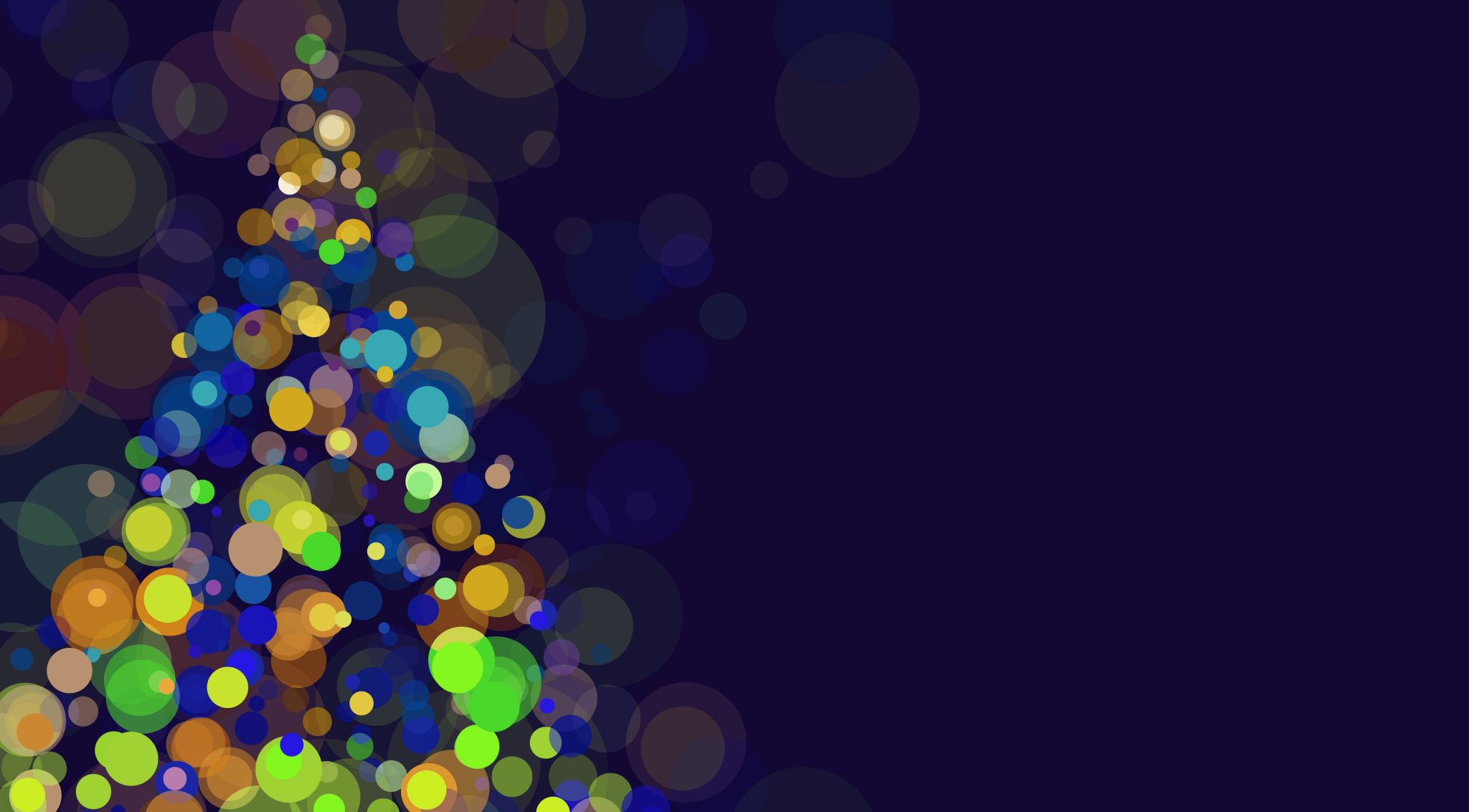 課題を確認しましょう！
Hausaufgaben 宿題 ワークシート
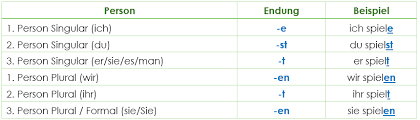 ユニット2Das ist mein Bruder.　P.20～
mein Bruder　→　er（彼/he/il）
meine Schwester 　→　sie（彼女/she/elle）

Mein　→　私の			mein Bruder, meine Schwester
Dein　→　あなたの		dein Vater, deine Mutter
Ihr　　→　あなたの		Ihr Sohn, Ihre Tochter
家族の紹介
Das ist meine Schwester. Sie heißt Johanna. Sie ist Studentin. Sie studiert Hebammenwissenschaften.

Das ist mein Bruder. Er heißt Benedikt. Er wohnt in Güthersloh. Er ist Softwareentwickler.

Hebammenwissenschafter	 助産師学
Softwareentwickler		ソフトウェア開発者
宿題
家族の紹介（2人を紹介してみましょう！）
次回すること
ユーニット2 p22
Fragen?
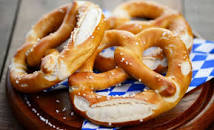